Ben Walters Lane Sidewalk Improvements Status
Leon Galbraith, P.E.
City Engineer
3/19/24
Project History

Ordinance 21-36(S-2)(A): 160 HART Roads Design/Survey
Ordinance 23-23(A-3): 160 HART Roads Construction
-    Request for Proposals – Consultant Design Services – HDL selected to complete design
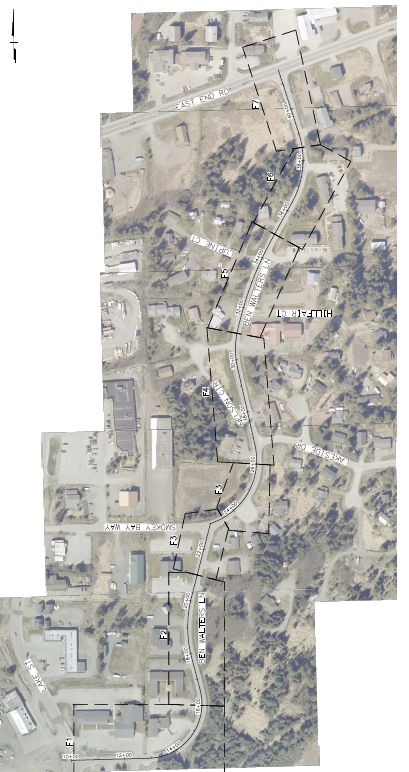 Project Finances

-   Ben Walters Sidewalk - $100,000 for design/survey services (under budget so far), $1,700,000 for construction 2024

PRV Design/Construction added – Ordinance 23-64 estimated cost $300,000 funded from Water CARMA
Current Professional Design Services Status

Managing 3 consultant contracts: HDL, RESPEC, and Kinney Engineering

-    Ben Walters Lane Sidewalk Improvements (100%) - HDL, Project No. 160-0798-XXXX
Ben Walters PRV Station (95%) – RESPEC - $45,000 design contract, PW design task order #24-01
Ben Walters Lane TCE/TCP acquisition – Kinney Engineering - $4,000 PW design task order #23-06
Ben Walters Lane Sidewalk Improvements

10’ wide asphalt sidewalk on east side
2” thick pavement & D-1 & subbase & geotextile
Curb and Gutter w/ SD inlets
ADA parallel curb ramps w/ tiles at approaches
Driveway curb cuts with ADA ramps
Utility adjustments (W/SS/SD/ELEC)
New street signs and posts
SD cross culverts to daylight drainage
Remove existing PRV and vault
New water main and fire hydrants
TOTAL CONSTRUCTION: $1,658,620
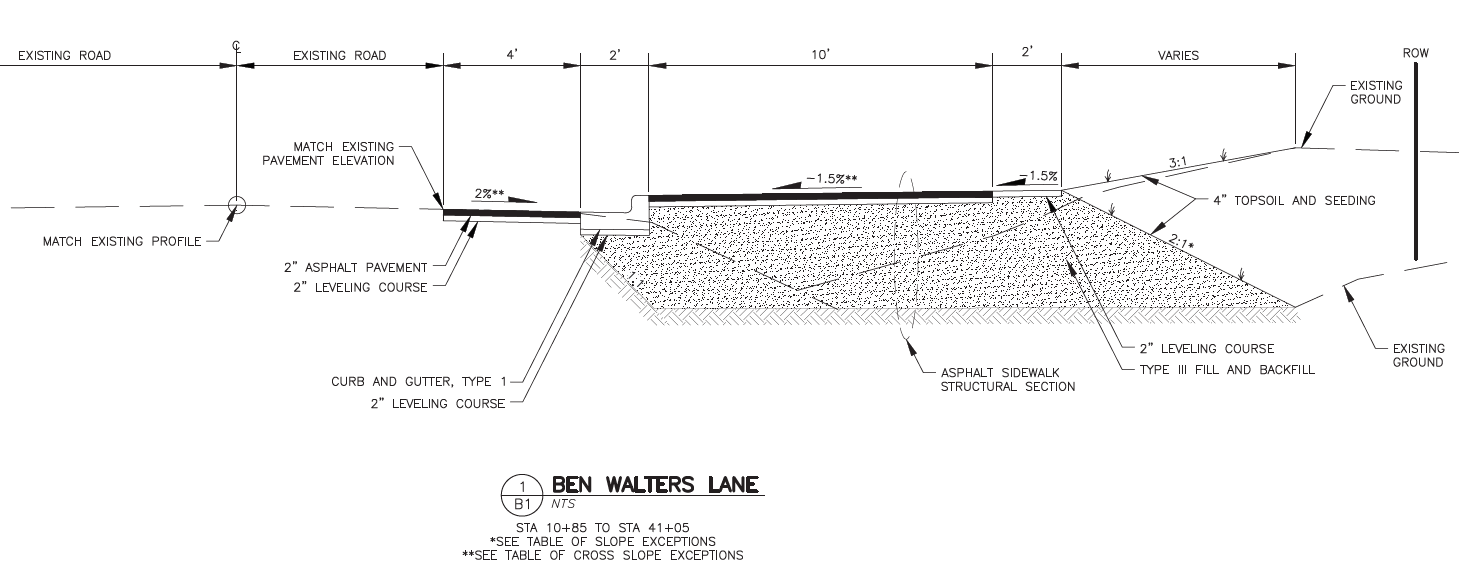 Ben Walters PRV Station

At 95% design level
-    Need an EOQ and Eng. Cost Estimate
RESPEC currently addressing COH design review comments
ADEC coordination and review
Above grade shed within ex utility easement
Complex design includes architectural, civil, structural,
Mechanical and electrical elements and connections
-    TOTAL CONSTRUCTION: $?
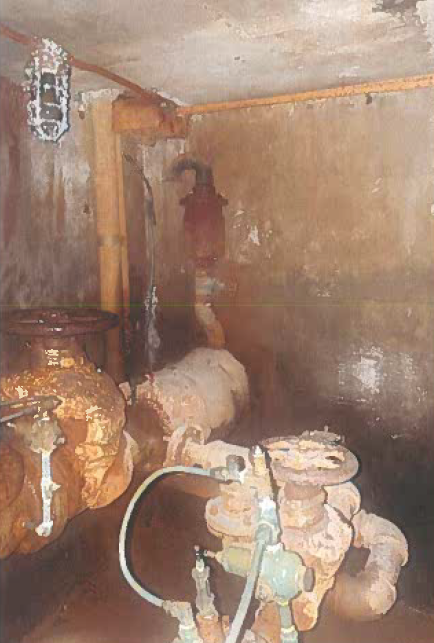 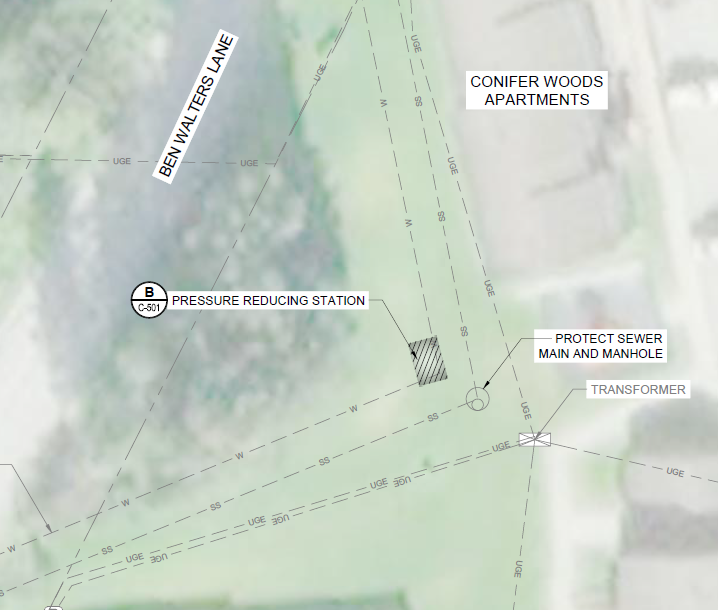 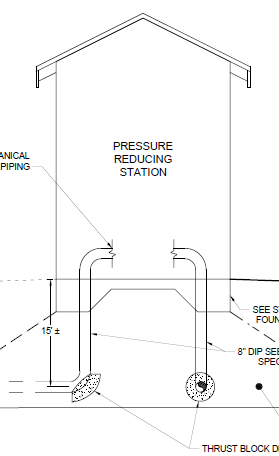 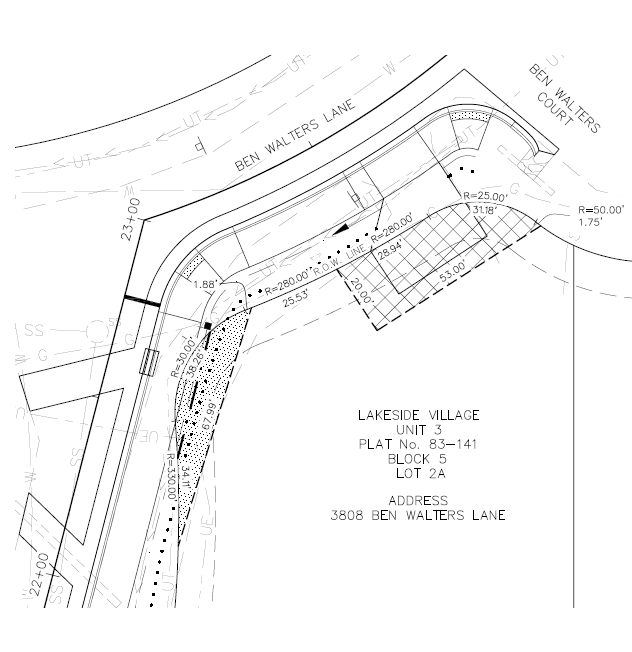 Ben Walters Lane TCE/TCP Acquisition

Outreach to property owners throughout corridor

In person contact and signature pages acknowledging private property impacts

No $$ for these easements/permits

15 individual ROW permits, 9 individual properties

Expected to wrap up task by end of April
Next Steps

Provide final Plans/Specifications/Cost Estimate review comments to all 3 consultants

Coordination with and receive signed and sealed bid docs and permits from all

Receiving invoices and paying for our consultant professional services

Bidding/Advertising Package Prep

Project award and construction kickoff summer 2024

Project inspection and construction documentation and processing RFI / change orders

Project closeout

QUESTIONS?
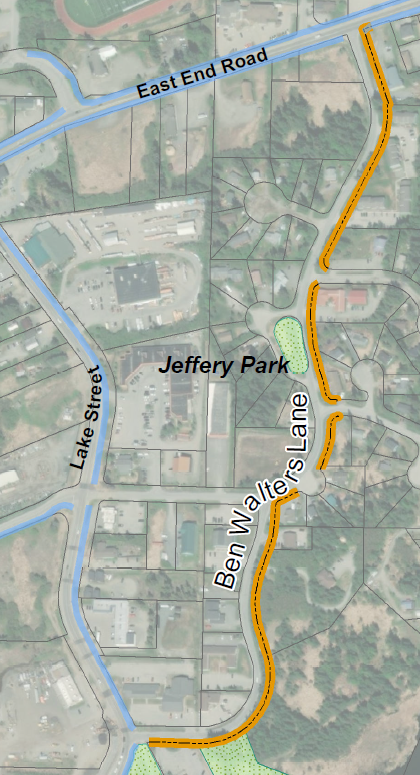